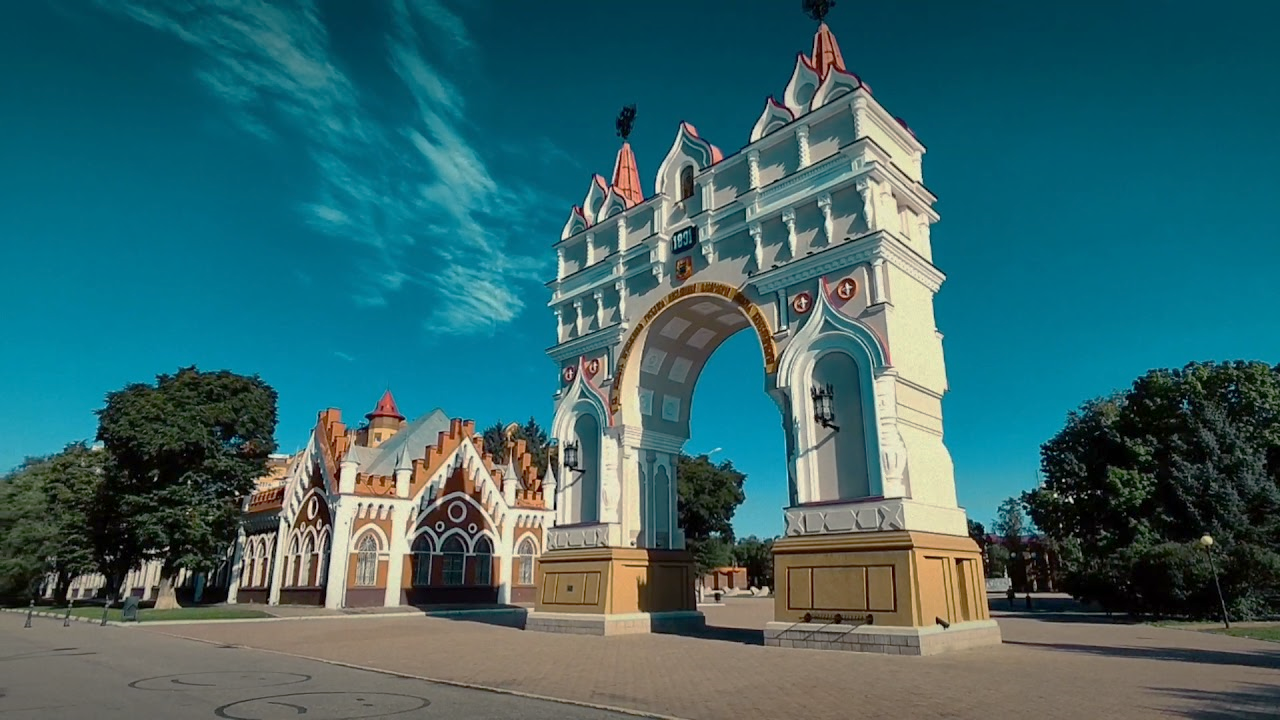 КЛЮЧЕВЫЕ АСПЕКТЫ ЗАКЛЮЧЕНИЯ ОФСЕТНОГО КОНТРАКТА
АДМИНИСТРАЦИЯ ГОРОДА БЛАГОВЕЩЕНСКА
БЛАГОВЕЩЕНСК  2023
МОДЕЛЬ ОФСЕТНОГО КОНТРАКТА
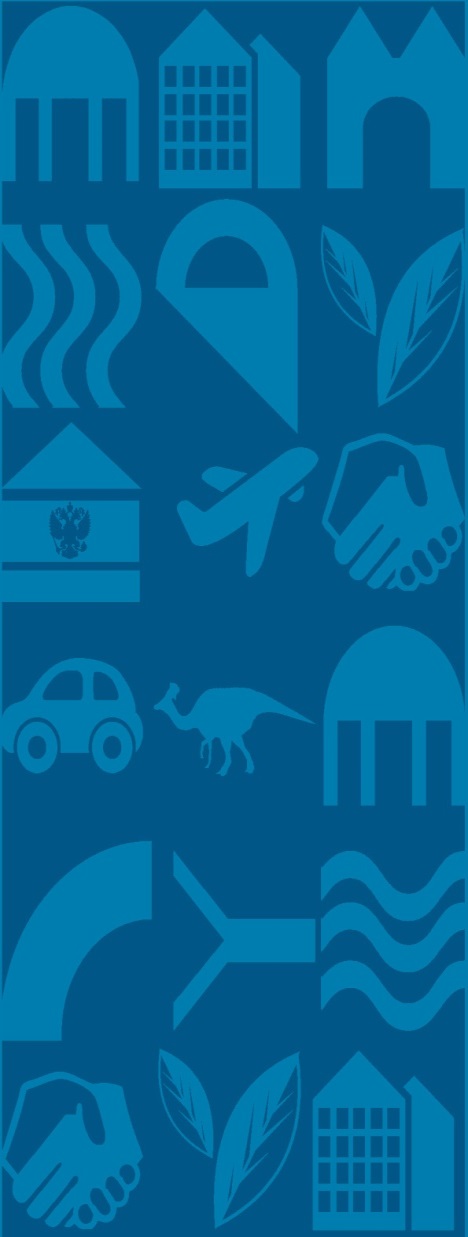 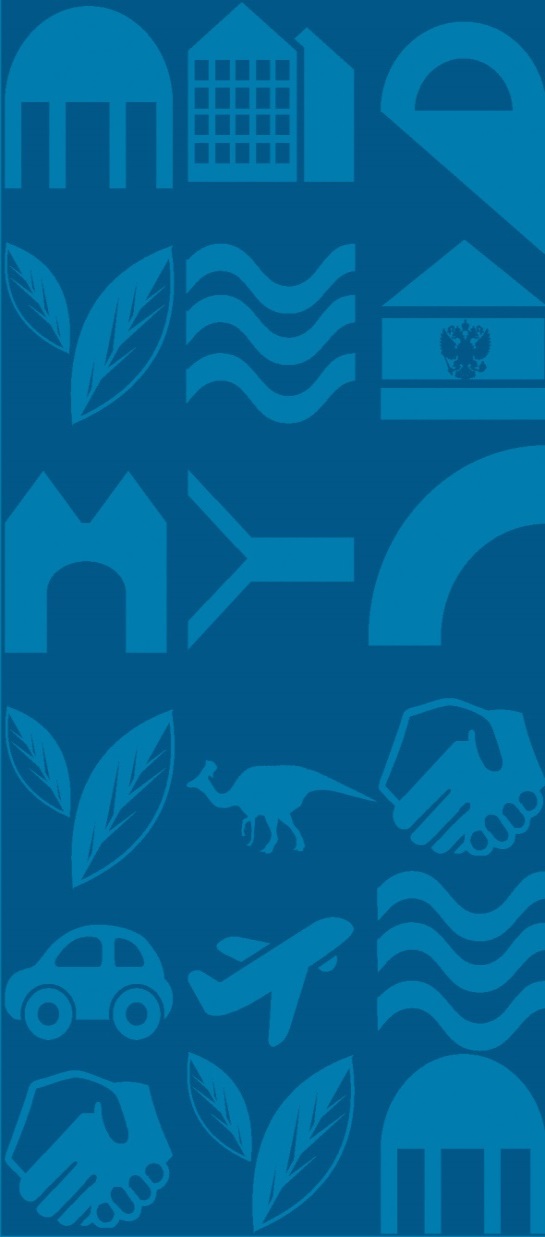 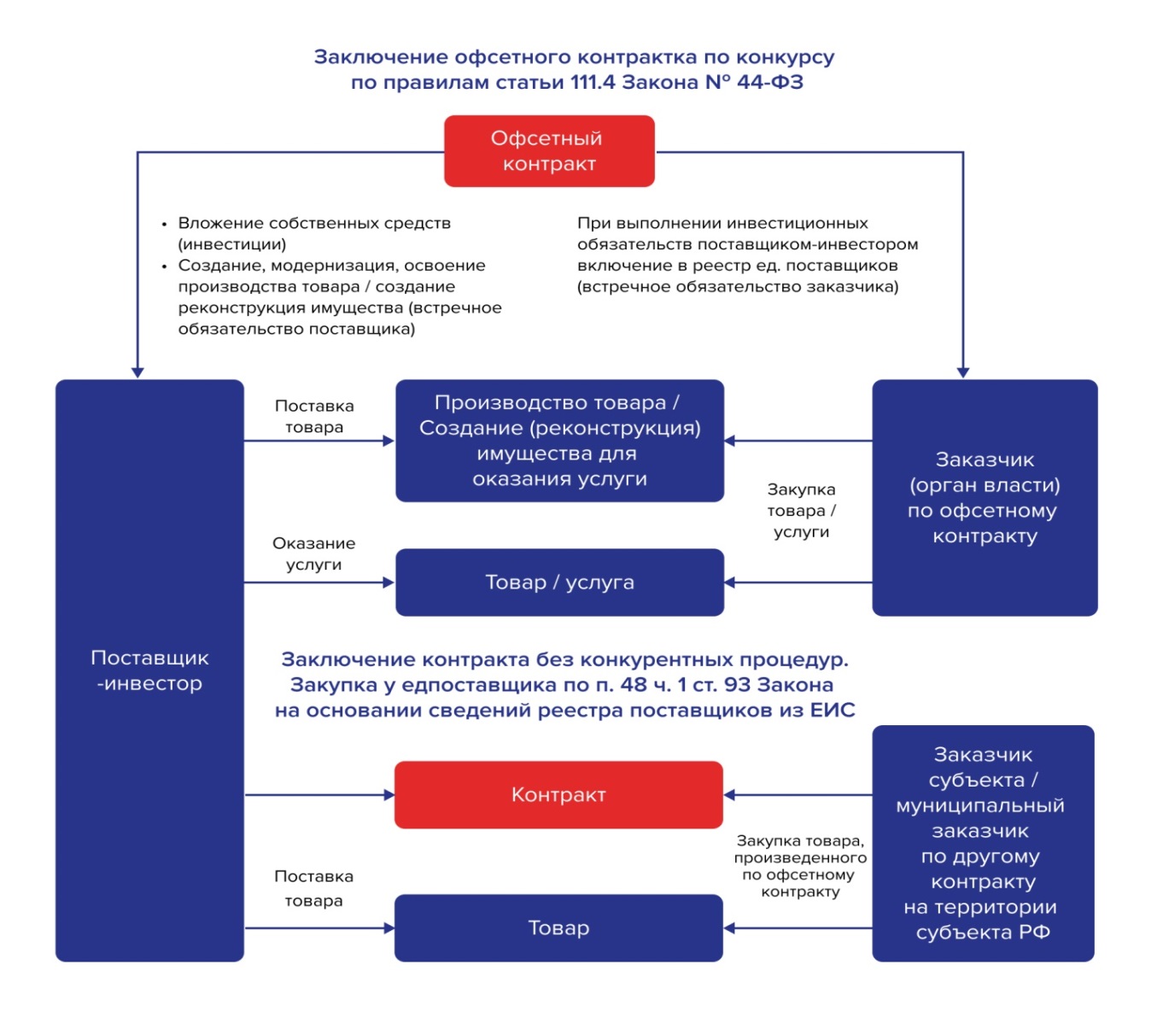 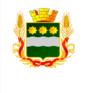 БЛАГОВЕЩЕНСК 2023
2
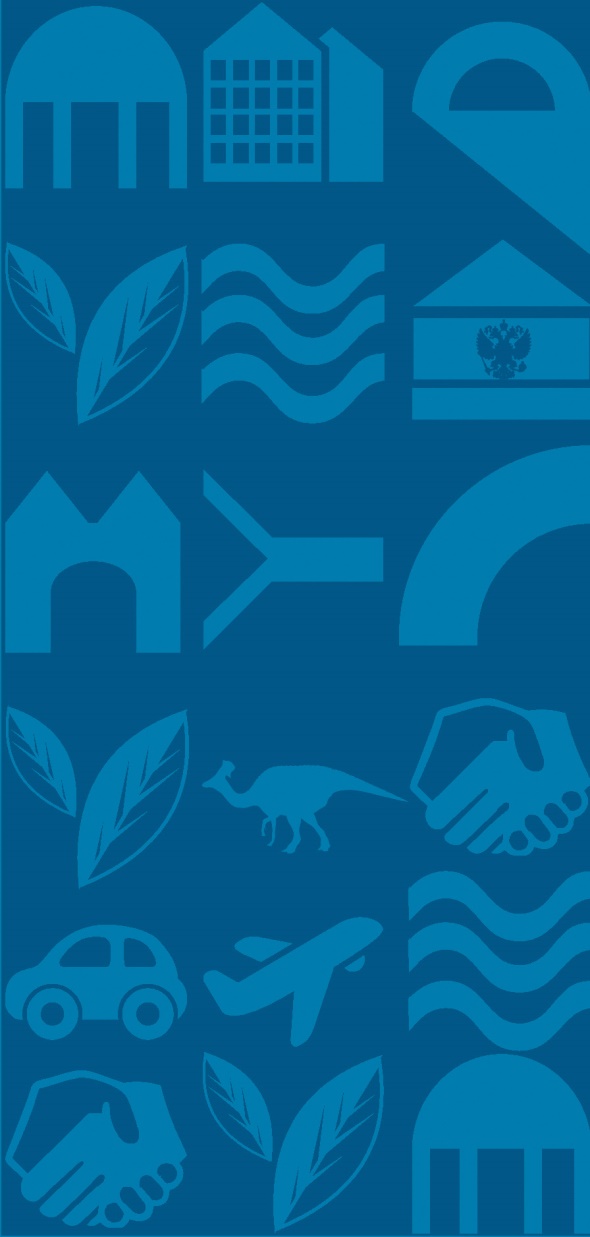 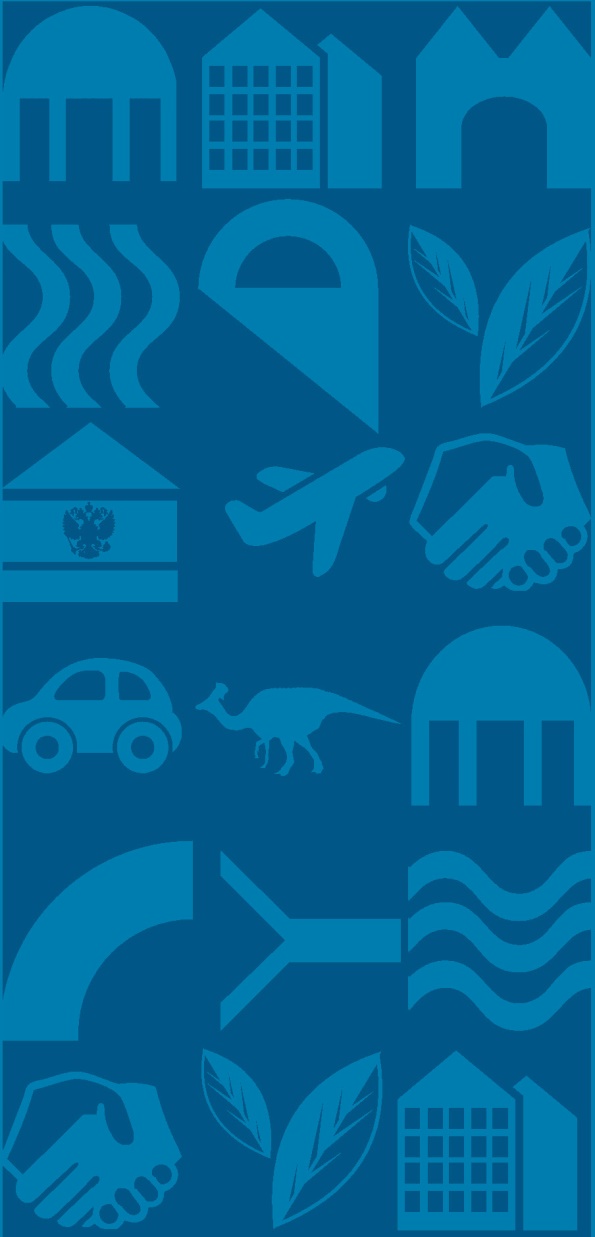 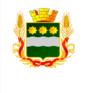 ПРЕИМУЩЕСТВА ДЛЯ ИНВЕСТОРА
БЛАГОВЕЩЕНСК 2023
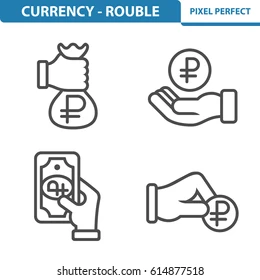 ГАРАНТИРОВАННЫЙ ДОЛГОСРОЧНЫЙ СПРОС НА ПРОИЗВОДИМУЮ ПРОДУКЦИЮ
В СВЯЗИ С ТЕМ, ЧТО 44-ФЗ ЗАКРЕПЛЯЕТ УВЕЛИЧЕННЫЙ СРОК, НА КОТОРЫЙ ЗАКЛЮЧАЕТСЯ ОФСЕТНЫЙ КОНТРАКТ, ИНВЕСТОР ПОЛУЧАЕТ ДОЛГОСРОЧНЫЙ РЫНОК СБЫТА ПРОДУКЦИИ.
СТАТУС ЕДИНСТВЕННОГО ПОСТАВЩИКА В СЛУЧАЕ УСПЕШНОЙ РЕАЛИЗАЦИИ ИНВЕСТИЦИОННОГО ЭТАПА ОФСЕТНОГО КОНТРАКТА
ДАННЫЙ СТАТУС ПОЗВОЛЯЕТ ИНЫМ ПОТЕНЦИАЛЬНЫМ ЗАКАЗЧИКАМ, РАСПОЛОЖЕННЫМ НА ТЕРРИТОРИИ ТОГО ЖЕ СУБЪЕКТА РОССИЙСКОЙ ФЕДЕРАЦИИ, ЧТО И РЕАЛИЗУЕМЫЙ ПРОЕКТ, ЗАКЛЮЧАТЬ ГОСУДАРСТВЕННЫЕ (МУНИЦИПАЛЬНЫЕ) КОНТРАКТЫ НА ПОСТАВКУ ПРОИЗВОДИМОГО ТОВАРА, МИНУЯ КОНКУРСНЫЕ ПРОЦЕДУРЫ ОПРЕДЕЛЕНИЯ ПОСТАВЩИКА.
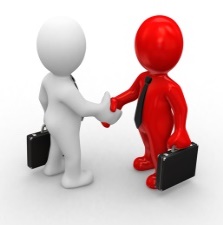 3
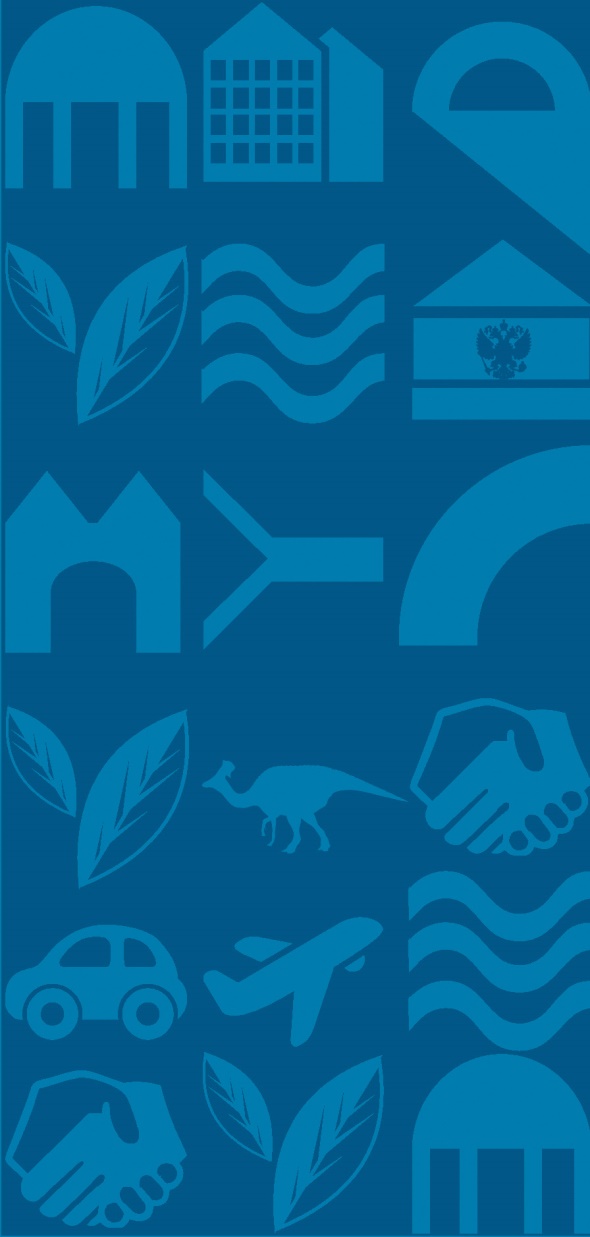 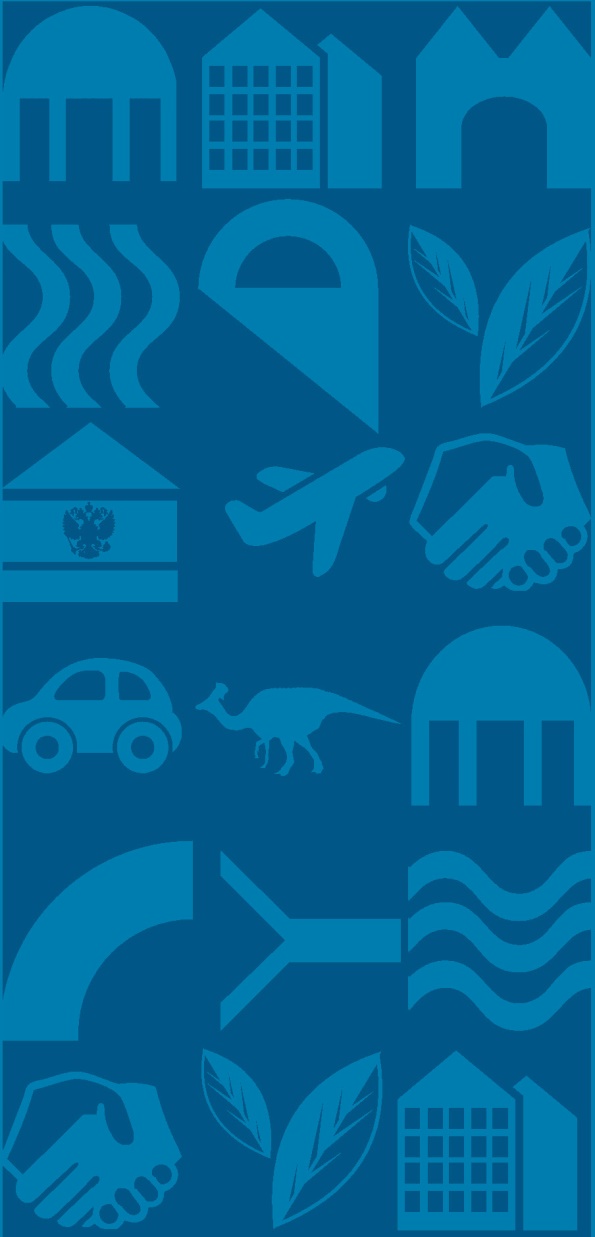 ОБЯЗАТЕЛЬНЫЕ УСЛОВИЯ ОФСЕТНОГО КОНТРАКТА
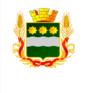 БЛАГОВЕЩЕНСК 2023
ПРЕДМЕТ
ИНВЕСТИЦИОННЫЕ ОБЯЗАТЕЛЬСТВА ПОСТАВЩИКА-ИНВЕСТОРА
ПОСТАВКА ТОВАРА ПОСТАВЩИКОМ-ИНВЕСТОРОМ /ОКАЗАНИЕ УСЛУГИ
ЗАКУПКА ТОВАРА/УСЛУГИ ЗАКАЗЧИКОМ
ВКЛЮЧЕНИЕ ПОСТАВЩИКА-ИНВЕСТОРА В РЕЕСТР ЕДИНСТВЕННЫХ ПОСТАВЩИКОВ

МИНИМАЛЬНЫЙ ОБЪЕМ ИНВЕСТИЦИЙ
ДЛЯ ОДНОГО ЗАКАЗЧИКА – 100 МЛН РУБ.
ПРИ СОВМЕСТНОМ КОНКУРСЕ – 400 МЛН РУБ.

ЦЕНА КОНТРАКТА
ОПРЕДЕЛЯЕТСЯ ПО РЕЗУЛЬТАТАМ КОНКУРСА

НМЦК
ПРОВОДЯТ ПО ОБЩИМ ПРАВИЛАМ СТАТЬИ 22 ЗАКОНА № 44-ФЗ
ПРЕИМУЩЕСТВЕННЫЙ МЕТОД – МЕТОД СОПОСТАВИМЫХ РЫНОЧНЫХ ЦЕН
ОРГАНЫ ВЛАСТИ МОГУТ УСТАНОВИТЬ ПОРЯДОК ОПРЕДЕЛЕНИЯ И ОБОСНОВАНИЯ НАЧАЛЬНОЙ (МАКСИМАЛЬНОЙ) ЦЕНЫ КОНТРАКТА, ПРЕДУСМАТРИВАЮЩЕГО ВСТРЕЧНЫЕ ИНВЕСТИЦИОННЫЕ ОБЯЗАТЕЛЬСТВА ПОСТАВЩИКА-ИНВЕСТОРА

МАКСИМАЛЬНЫЙ СРОК ДЕЙСТВИЯ КОНТРАКТА
10 ЛЕТ, В КОТОРЫЙ ВКЛЮЧАЕТСЯ ТАКЖЕ ЭТАП СОЗДАНИЯ, МОДЕРНИЗАЦИИ И (ИЛИ) ОСВОЕНИЯ ПРОИЗВОДСТВА ТОВАРА

ЛИЦО, ВЫСТУПАЮЩЕЕ В КАЧЕСТВЕ ПОСТАВЩИКА-ИНВЕСТОРА
ТОЛЬКО РОССИЙСКОЕ ЮРИДИЧЕСКОЕ ЛИЦО

МЕСТО ПРОИСХОЖДЕНИЯ ПРОИЗВОДИМОГО ТОВАРА
ТОЛЬКО РОССИЙСКАЯ ФЕДЕРАЦИЯ. ТОВАР, ДОЛЖЕН СООТВЕТСТВОВАТЬ КРИТЕРИЯМ ПОДТВЕРЖДЕНИЯ ПРОИЗВОДСТВА ПРОМЫШЛЕННОЙ ПРОДУКЦИИ НА ТЕРРИТОРИИ РОССИИ
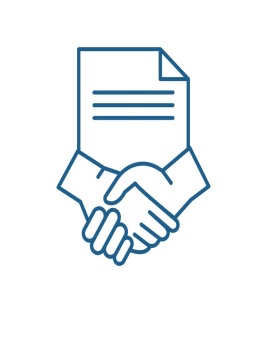 4
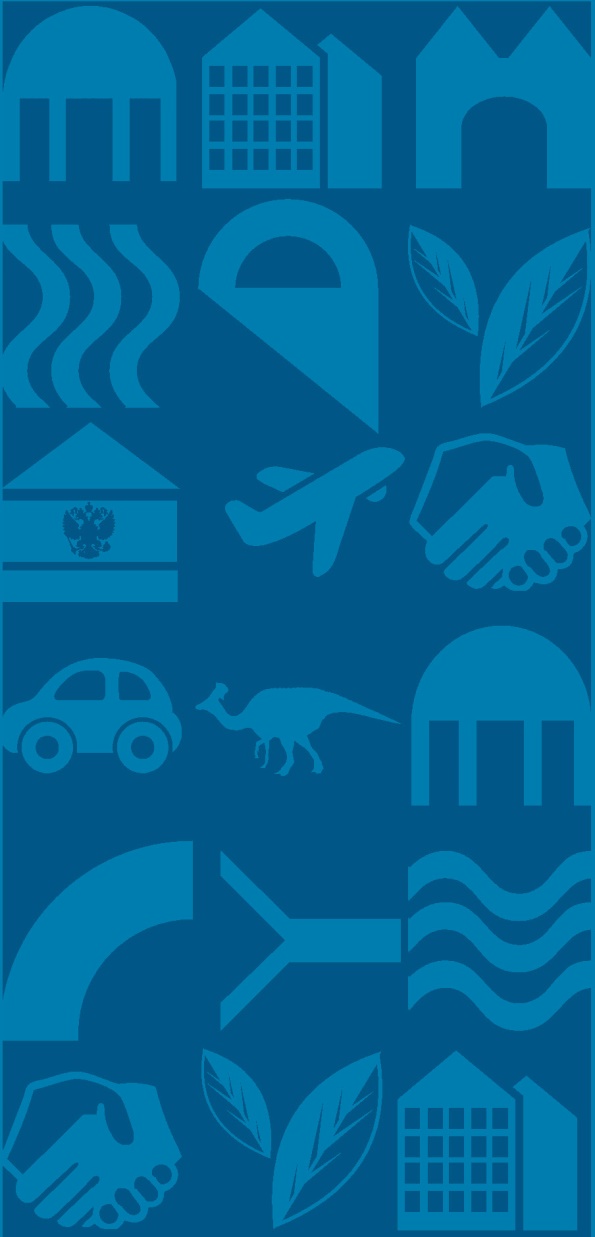 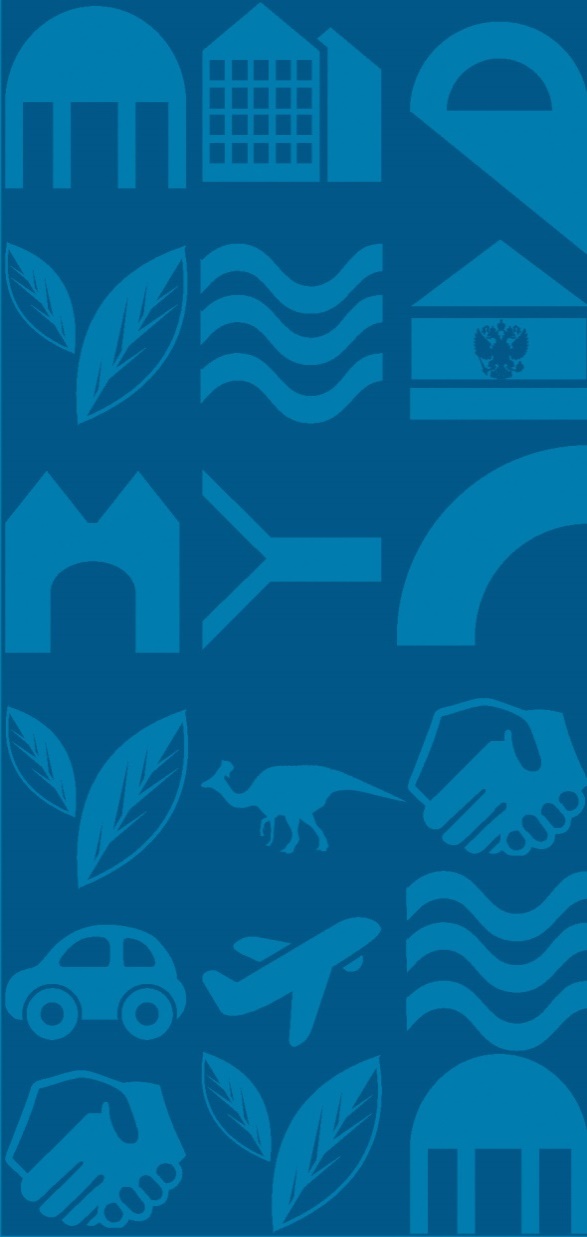 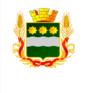 БЛАГОВЕЩЕНСК 2023
ДОПОЛНИТЕЛЬНЫЕ ТРЕБОВАНИЯ ДЛЯ УЧАСТНИКОВ ОФСЕТНЫХ КОНТРАКТОВ
5
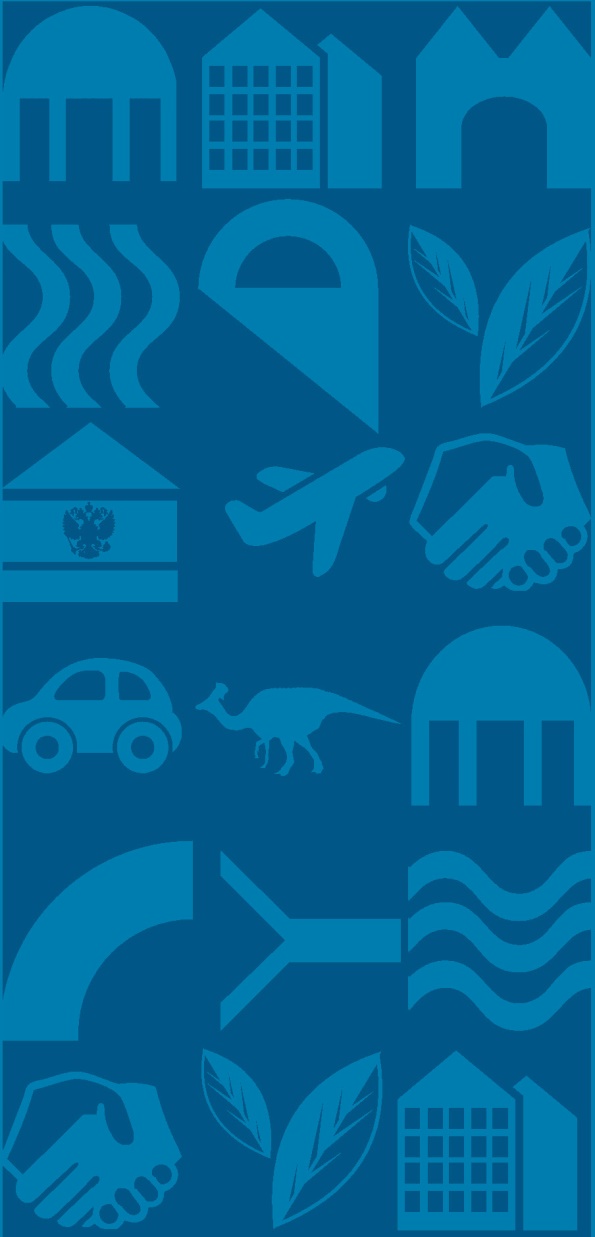 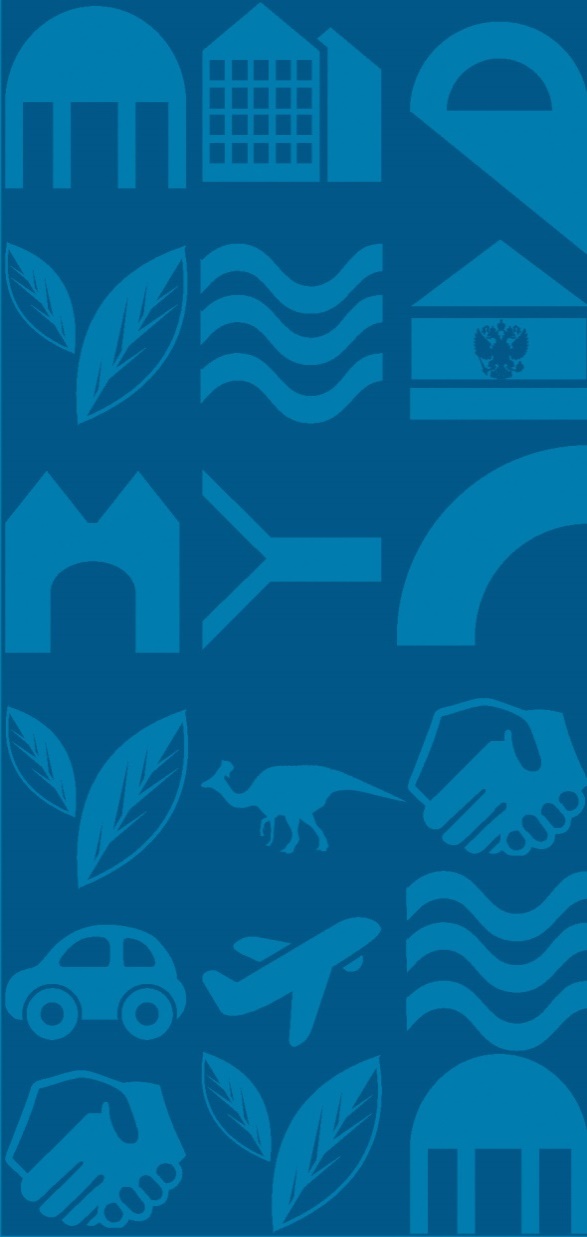 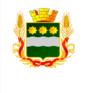 БЛАГОВЕЩЕНСК 2023
РИСКИ В ОФСЕТНЫХ КОНТРАКТАХ
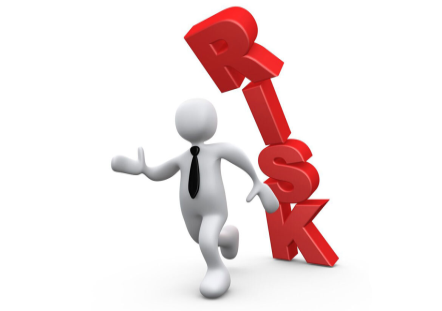 РИСКИ ДЛЯ ИНВЕСТОРА
ВОЗМОЖНОЕ РАСТОРЖЕНИЕ КОНТРАКТА, В ТОМ ЧИСЛЕ ПО ПРИЧИНАМ УМЕНЬШЕНИЯ ЛИМИТОВ БЮДЖЕТНЫХ ОБЯЗАТЕЛЬСТВ
ВОЗНИКНОВЕНИЕ НЕУЧТЕННЫХ И НЕКОМПЕНСИРУЕМЫХ ДОПОЛНИТЕЛЬНЫХ РАСХОДОВ
НЕВОЗМОЖНОСТЬ ЗАВЕРШИТЬ ИНВЕСТИЦИОННУЮ СТАДИЮ ПРОЕКТА В СИЛУ НЕПРОГНОЗИРУЕМЫХ ОБСТОЯТЕЛЬСТВ
ОТСУТСТВИЕ ГАРАНТИИ СТАБИЛЬНОГО СПРОСА НА ТОВАР
РИСКИ ДЛЯ ЗАКАЗЧИКА
ВОЗМОЖНОЕ РАСТОРЖЕНИЕ КОНТРАКТА, В ТОМ ЧИСЛЕ ПО ПРИЧИНАМ УМЕНЬШЕНИЯ ЛИМИТОВ БЮДЖЕТНЫХ ОБЯЗАТЕЛЬСТВ
ПОТЕРЯ НАЛОГОВЫХ ПОСТУПЛЕНИЙ ОТ РЕАЛИЗАЦИИ ПРОЕКТА
СНИЖЕНИЕ ИНВЕСТИЦИОННОЙ ПРИВЛЕКАТЕЛЬНОСТИ ТЕРРИТОРИИ И ПОТЕРЯ ПОТЕНЦИАЛЬНЫХ ИНВЕСТОРОВ
НЕОПРАВДАННЫЕ ОЖИДАНИЯ СО СТОРОНЫ НАСЕЛЕНИЯ
СДЕРЖИВАЮЩИЕ ФАКТОРЫ ДЛЯ ОФСЕТНЫХ КОНТРАКТОВ
МАЛО ПРАКТИКИ ЗАКЛЮЧЕНИЯ ТАКИХ КОНТРАКТОВ
СЛОЖНАЯ ЮРИДИЧЕСКАЯ КОНСТРУКЦИЯ
ДЛЯ УЧАСТНИКОВ ВЫСОКИЙ ПОРОГ ИНВЕСТИЦИЙ
НЕВОЗМОЖНО ГАРАНТИРОВАТЬ ЗНАЧИТЕЛЬНЫЙ ОБЪЕМ РЕГИОНАЛЬНЫХ ЗАКУПОК
ОТСУТСТВИЕ ПОТЕНЦИАЛЬНЫХ ИНВЕСТОРОВ
6
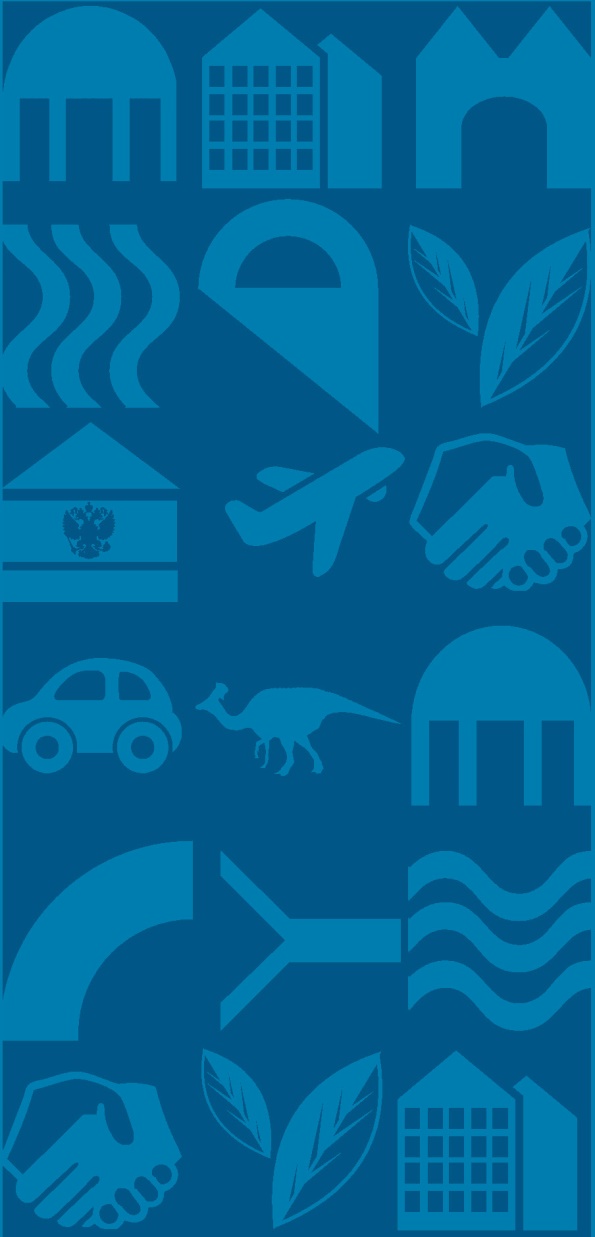 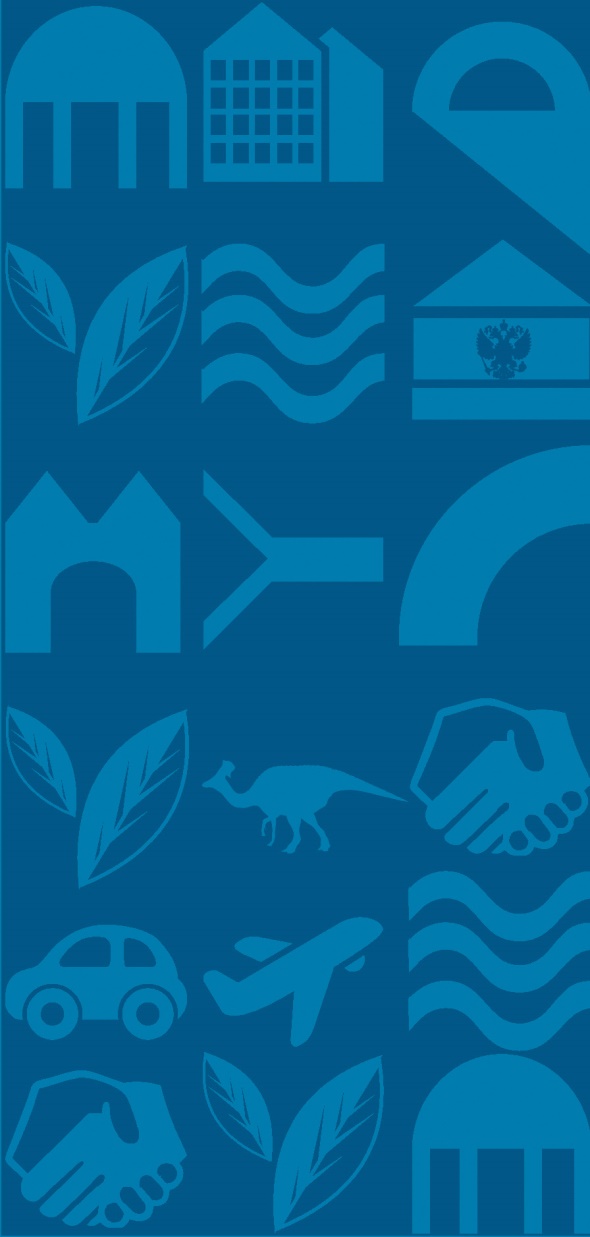 СПАСИБО ЗА ВНИМАНИЕ!
БЛАГОВЕЩЕНСК.РФ
7
7